Using TMG v.9.05 Flags to Create Custom Pages in Second Site v.6.4.0
Presented by ~ David Walker
To ~ Ottawa TMG Users Group

3 March, 2018
Introduction
TMG Flags, whether standard or custom, are useful tools as filters in the Project Explorer.
They can also be useful in creating a Custom Page in Second Site.
This presentation will illustrate steps to create a web page with a table all known Loyalists in your TMG data.
Current software versions used for this demonstration are TMG v.9.05 and Second Site v.6.4.0
Procedure - TMG
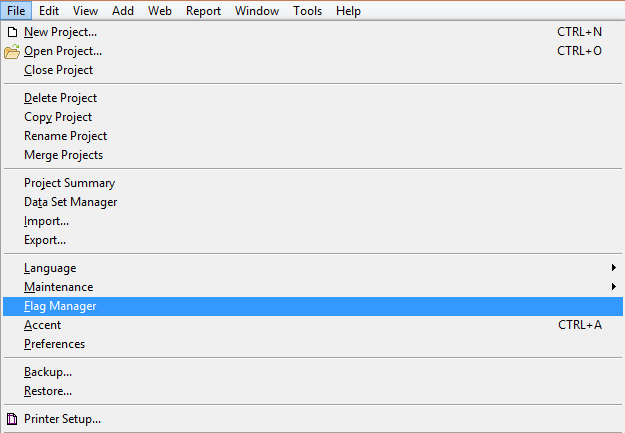 TMG - File > Flag Manager
Procedure - TMG
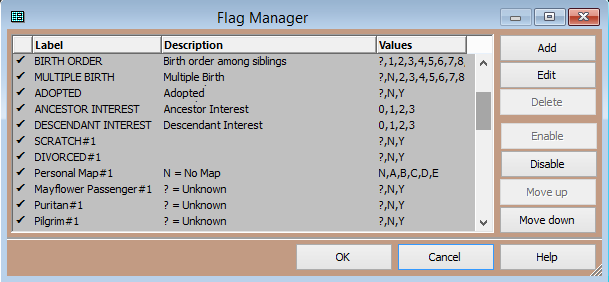 TMG - File > Flag Manager > Add
Leave default Values, or change to whatever you wish to use.
Procedure - TMG
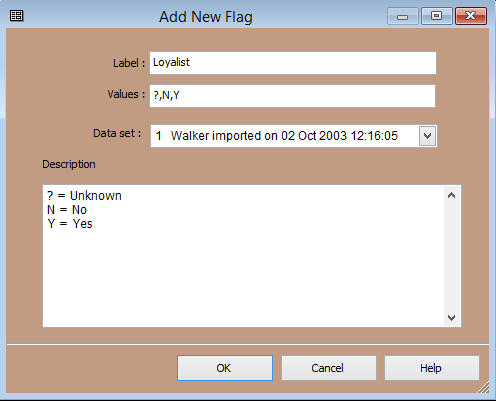 TMG - File > Flag Manager > Add > Enter name of flag
Procedure - TMG
The position of the flag can be moved within the list
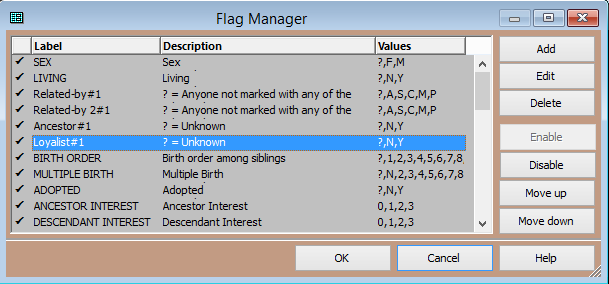 A new Loyalist flag is now part of the list
Procedure - TMG
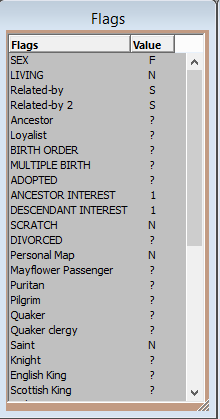 This is the Flag window with the newly created Loyalist flag, with ‘?’ (Unknown) set to default
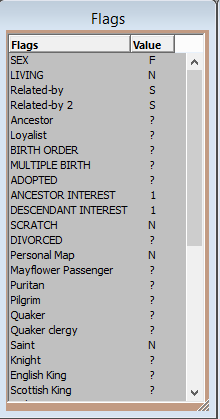 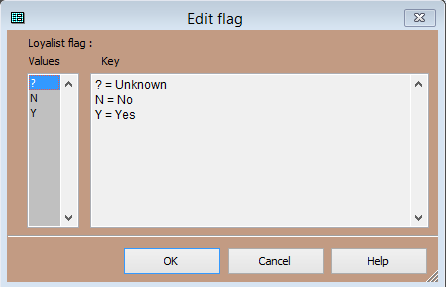 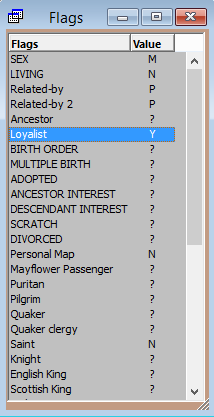 Procedure - TMG
Click OK
Loyalist flag is now  defined as Yes
Click the flag to open the Edit Flag window, and change its value for the current person
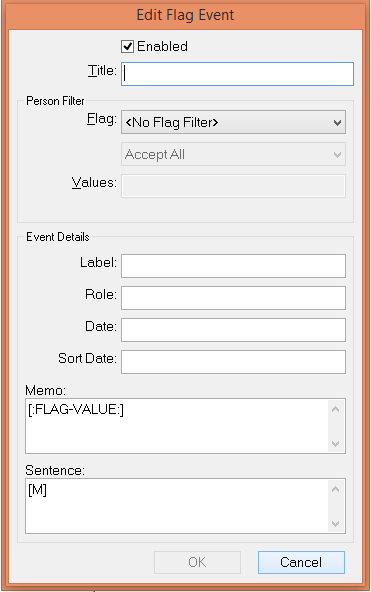 Click the ‘+’ icon.
Procedure - Second Site
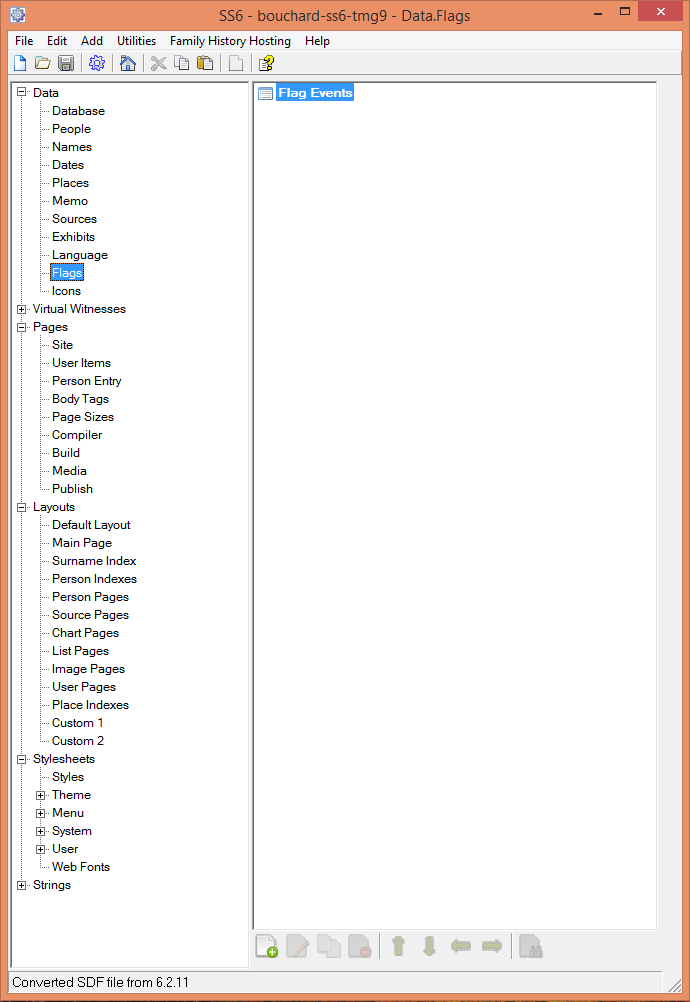 The first step is to create a Flag Event.
The Edit Flag Event window appears.
Enter the text that will appear with other events.
The Sentence will be the above Memo.
Procedure - Second Site
Enter a Title you wish to appear in the Second Site Person Page.
Enter the Event Label.  This will appear with the other events.
From the drop down list select the Flag to be used
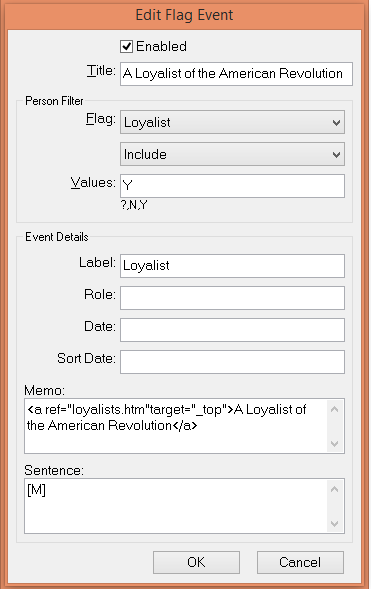 The ‘Enabled’ option is checked by default
Procedure - Second Site
Select User Items, then Add
The next phase consists of creating a custom User item.
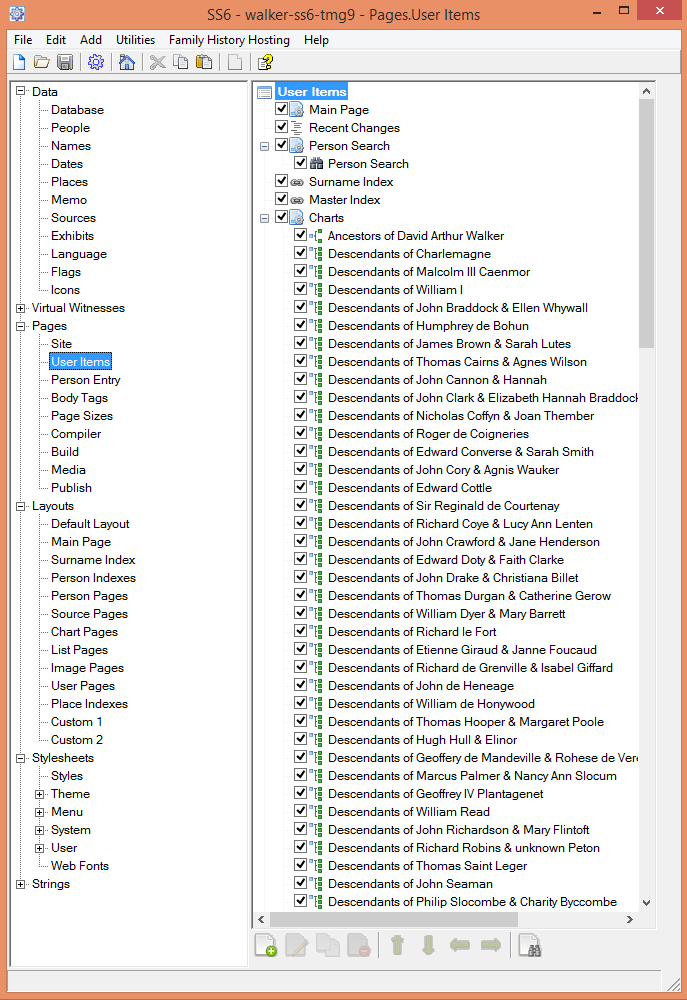 Text entered in the Description will appear above the table of Loyalists.
Procedure - Second Site
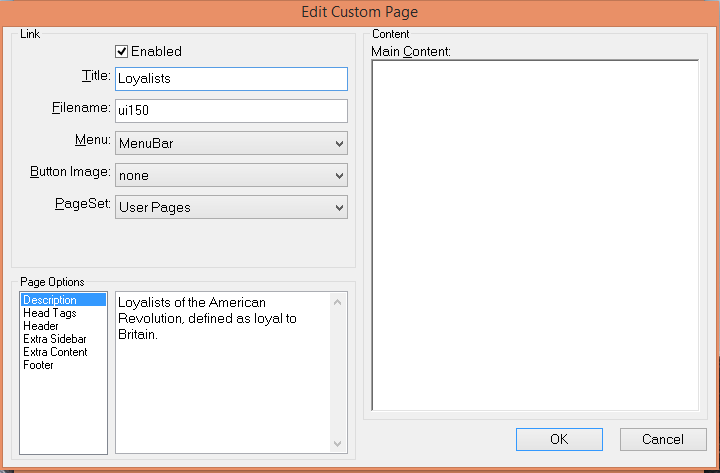 Text entered in the Title will appear in the button.
Procedure - Second Site
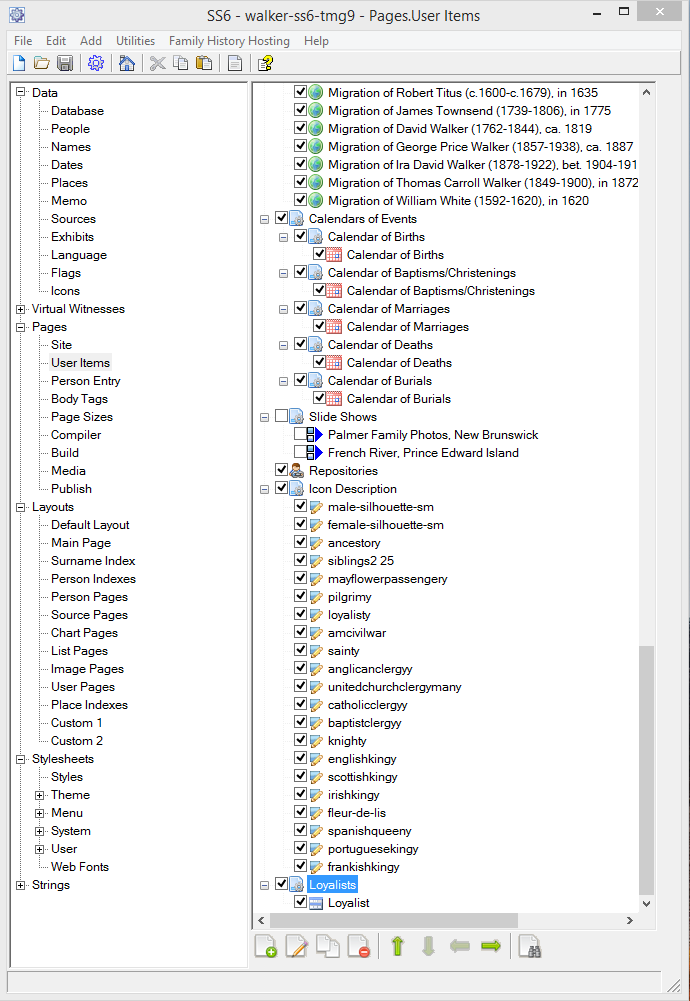 In the next stage we will create the List of People.
Having created the new User Item, highlight it and click ‘Add’.
Procedure - Second Site
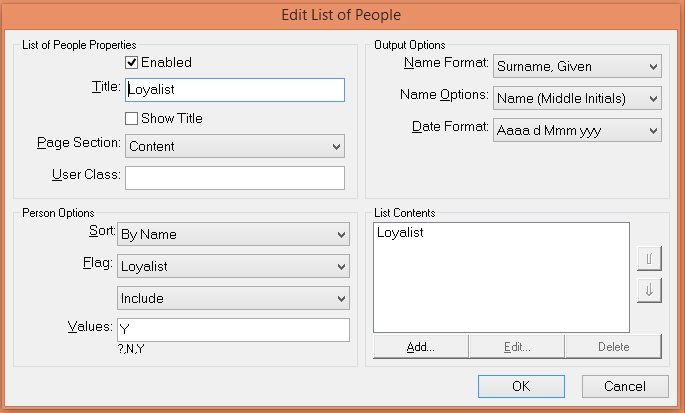 In the Person Options pane select the Flag to be used, and Value to be Yes
Procedure - Second Site
The final step is to create the site.
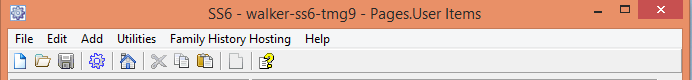 Sit back and let Second Site do its job to build your site.
The Final Result
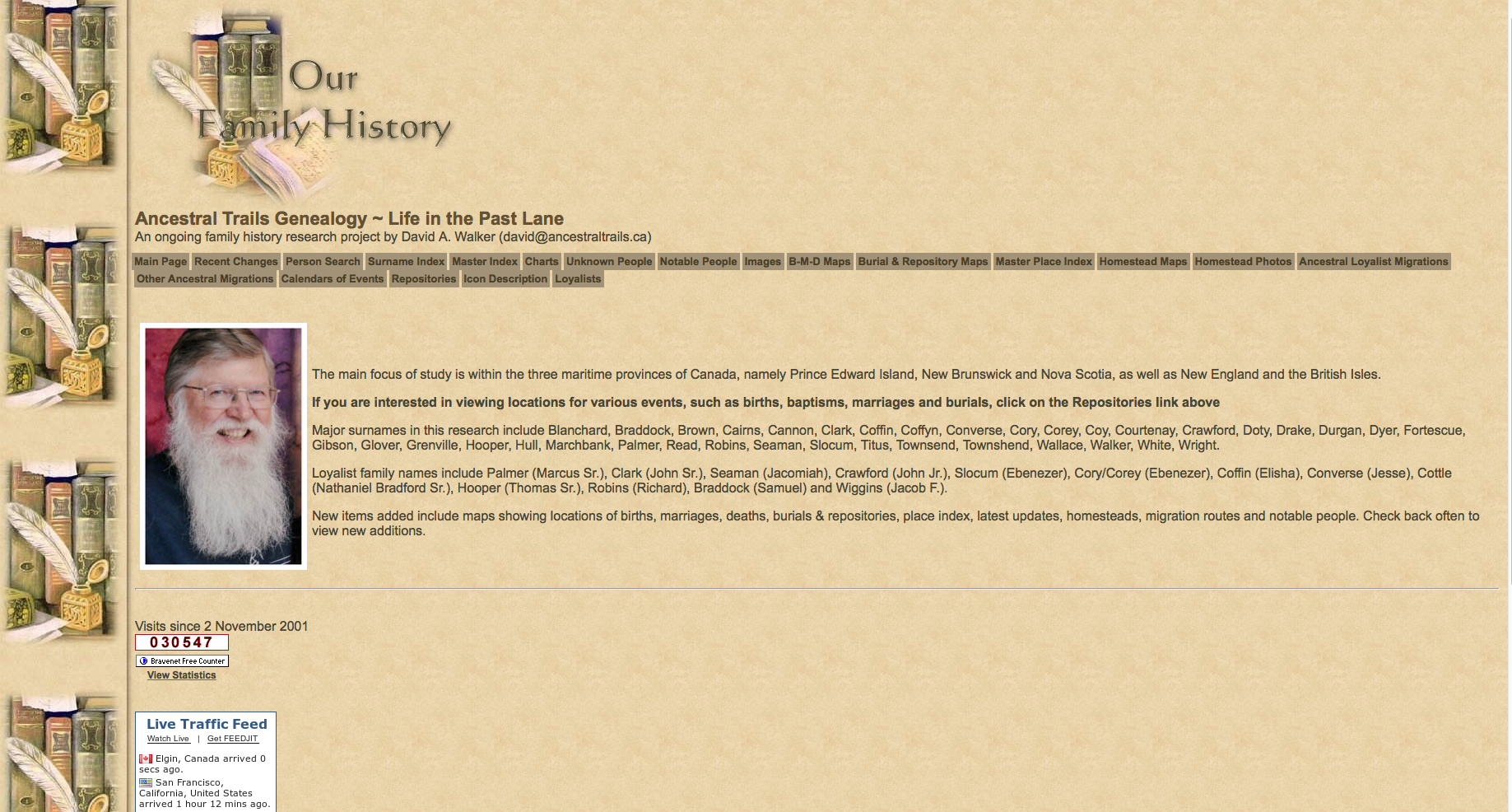 Click on the newly created custom item.
The Final Result
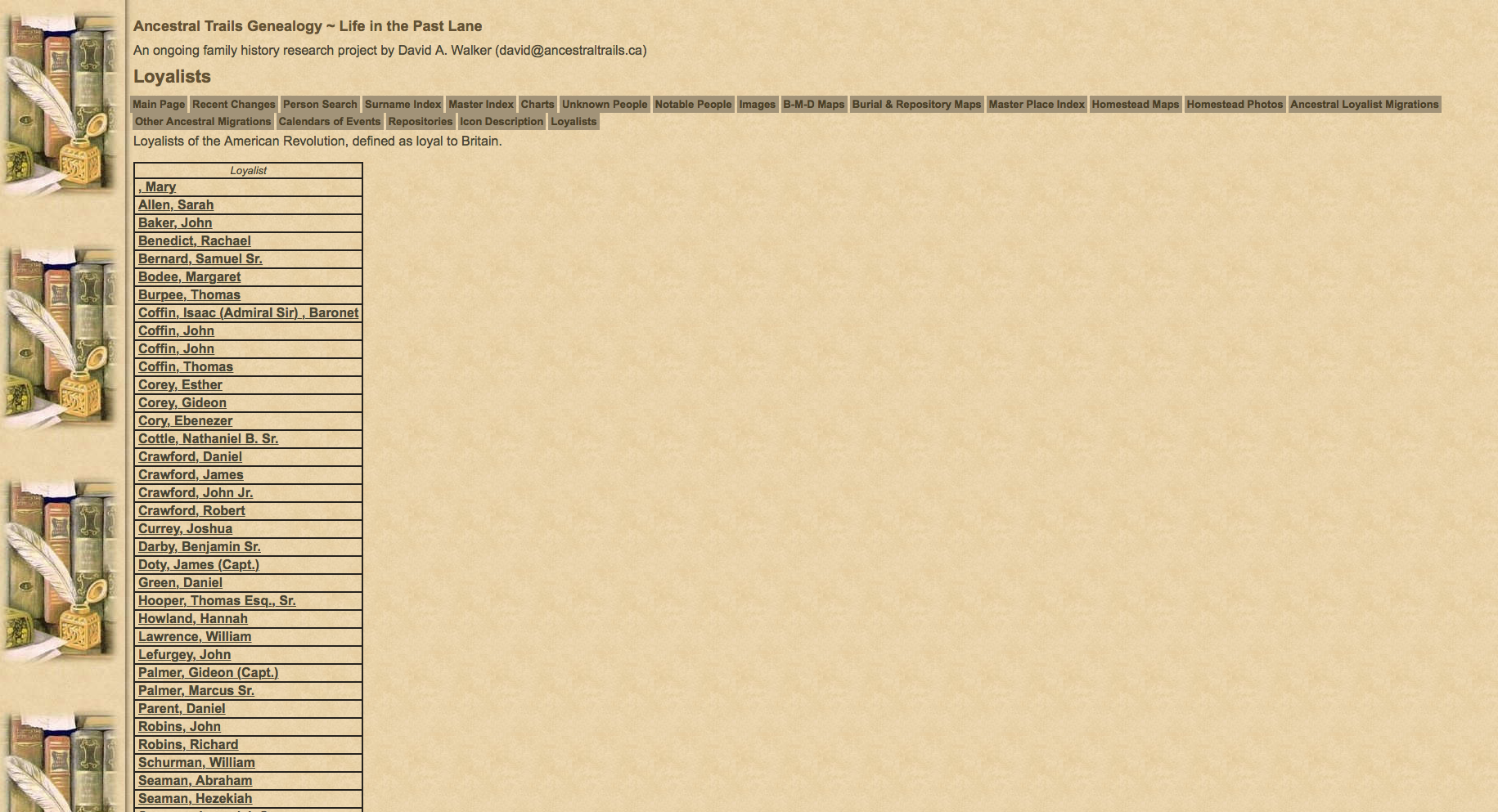 The result of this exercise was to create a table of known United Empire Loyalists in my TMG data, and present them in a table in Second Site.  Click on any name to view a Person Page.
The Final Result
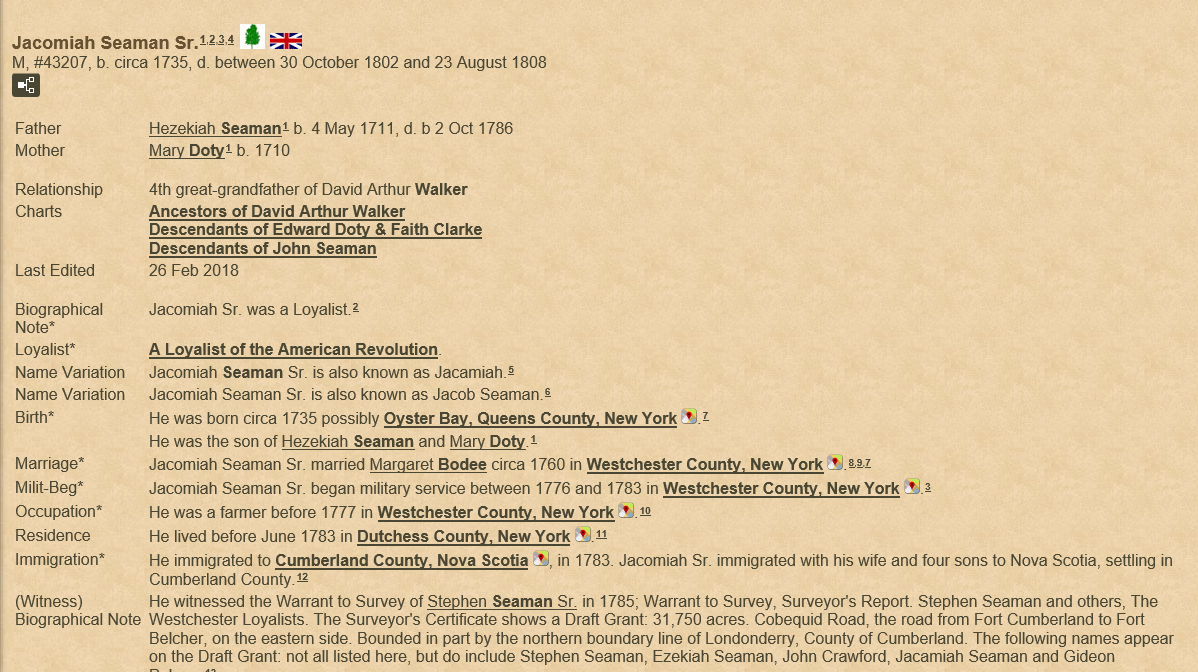 Future Plans
I intend to add additional Flag Events, including various wars, Mayflower passengers and British Isles royalty, using the same procedure as described above.
The End
This presentation may be freely downloaded from our web site ~ 
http://www.ottawa-tmg-ug.ca

Link to Articles & Presentations